Государственное Бюджетное Дошкольное Образовательное учреждение «Детский сад № «Звездочка»
Отчёт воспитателей о педагогической деятельности по реализации приоритетного направления и темы по самообразованиюДиректор ГБДОУ РД «Детский сад № 92 «Звездочка» Магомедова Э.А.
ГБДОУ РД «Детский сад 3 92 «Звездочка» реализует примерную общеобразовательную программу дошкольного образования  «От рождения до школы» под редакцией Н.Е. Вераксы, Т.С. Комаровой, М.А.ВасильевойОдна из годовых задач ГБДОУ РД «Детский сад № 92 «Звездочка» в 2018 г.- Совершенствовать работу педагогического коллектива, направленную на развитие экспериментальной деятельности с детьми дошкольного возраста, с целью развития их интеллектуальных способностей, познавательного интереса, творческой инициативыв 2019 г. – Обновление воспитательно-образовательного процесса в ДОУ по социально-коммуникативному развитию: - развитие игровой деятельности детей - приобщение к элементарным общепринятым нормам и правилам взаимоотношений со сверстниками и взрослыми -формирование семейной и гражданской принадлежности, патриотических чувств -воспитание ценностного отношения к собственному труду, труду других.
Проблема: у детей всё чаще наблюдается интеллектуальная пассивность, ограниченность познавательных интересов. А ФГОС ДО предлагает  развивать  в детях познавательный интерес, стремление к получению знаний. 
Задачи  на 2018г. - выявить особенности развития познавательных процессов детей дошкольного возраста; определить технологии , способствующие развитию познавательных способностей.
Задачи  на 2019г.- развитие самостоятельности, целенаправленности у детей; повышение своего методического уровня; обобщение и распространение собственного  педагогического опыта.
Составление и оформление плана работы
 по самообразованию
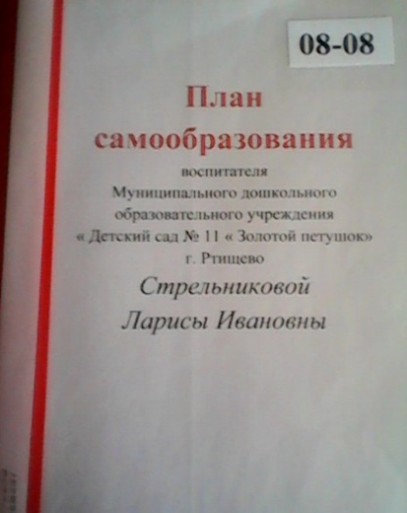 План работы по самообразованию на 2018 -2019г.
План работы по самообразованию на 2018-2019г..
План работы по самообразованию на 2018-2019г..
-Мониторинг знаний и умений детей в данной области, выявление противоречий, нуждающихся в коррекции
-Пополнение предметно-развивающей среды, создание «Копилка дидактических игр»
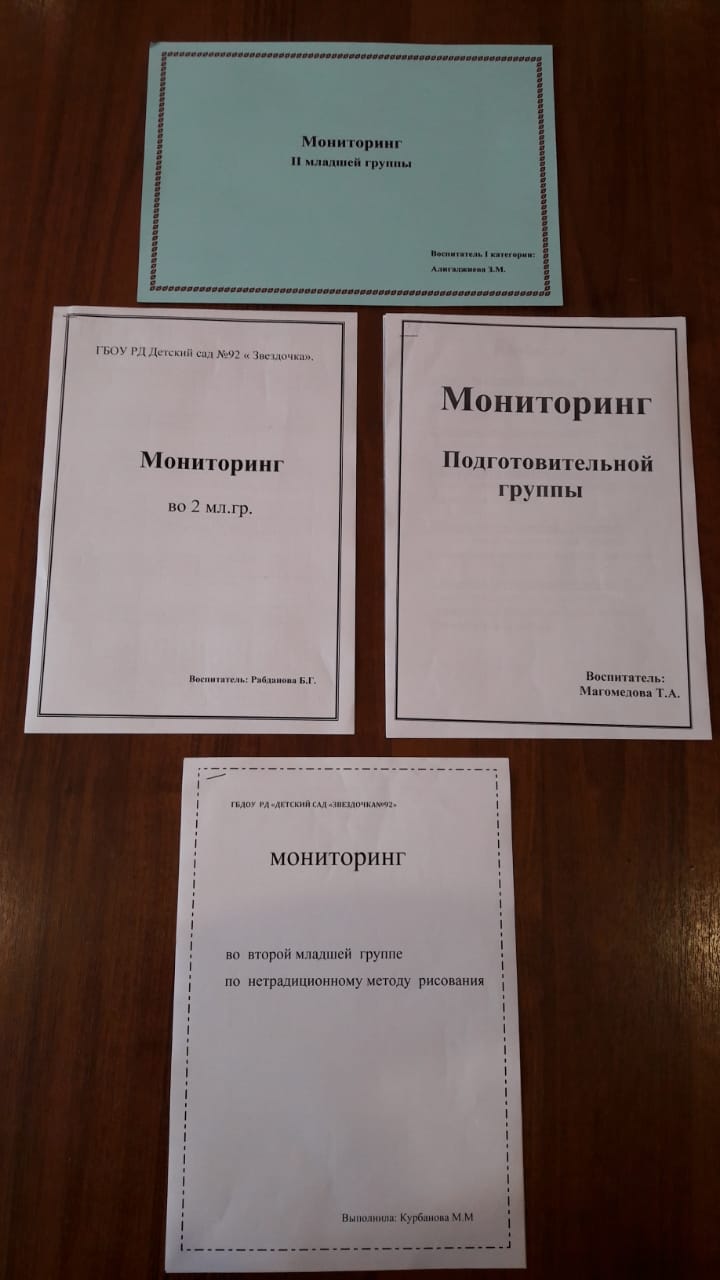 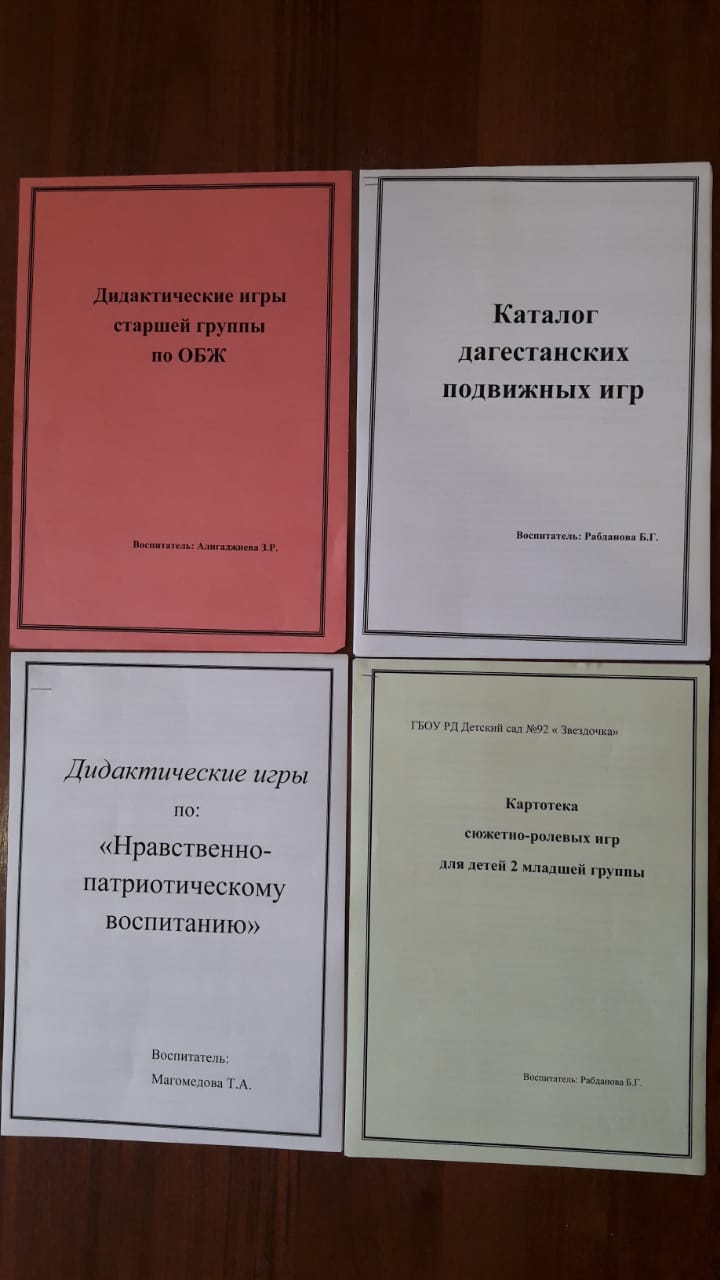 Дополнительное образование детей
Исследовательская работа в ДОУ
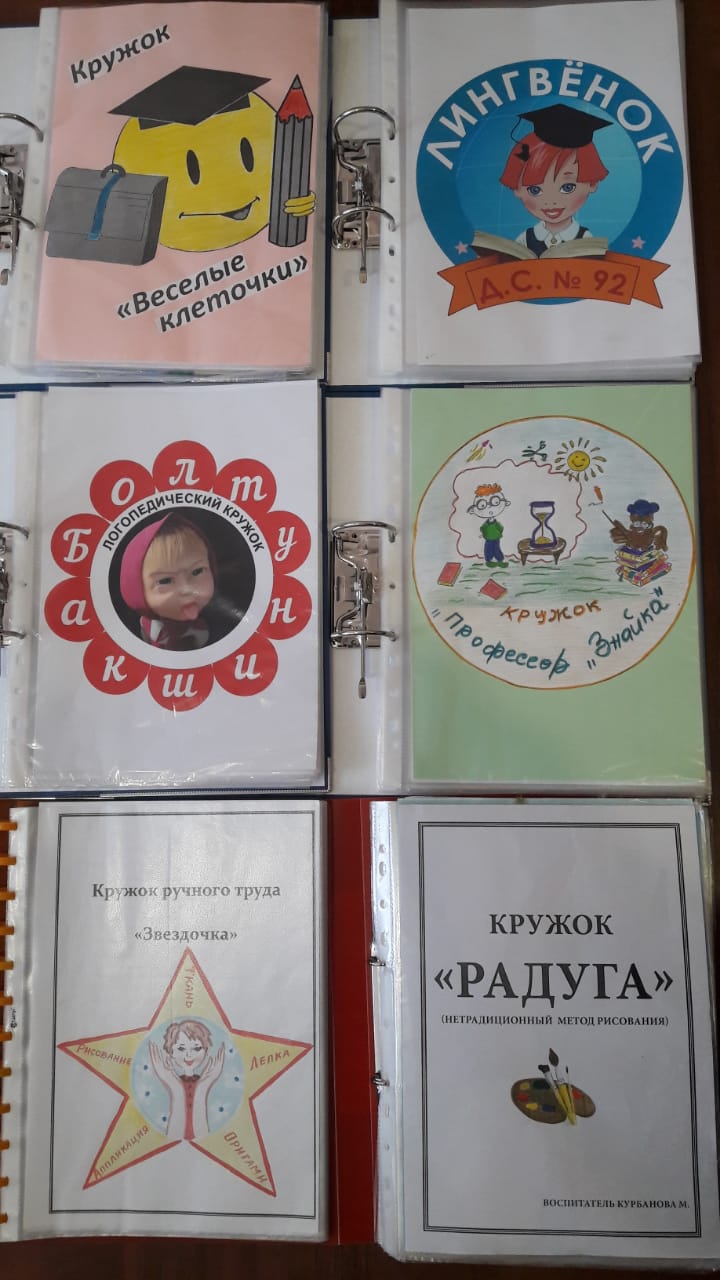 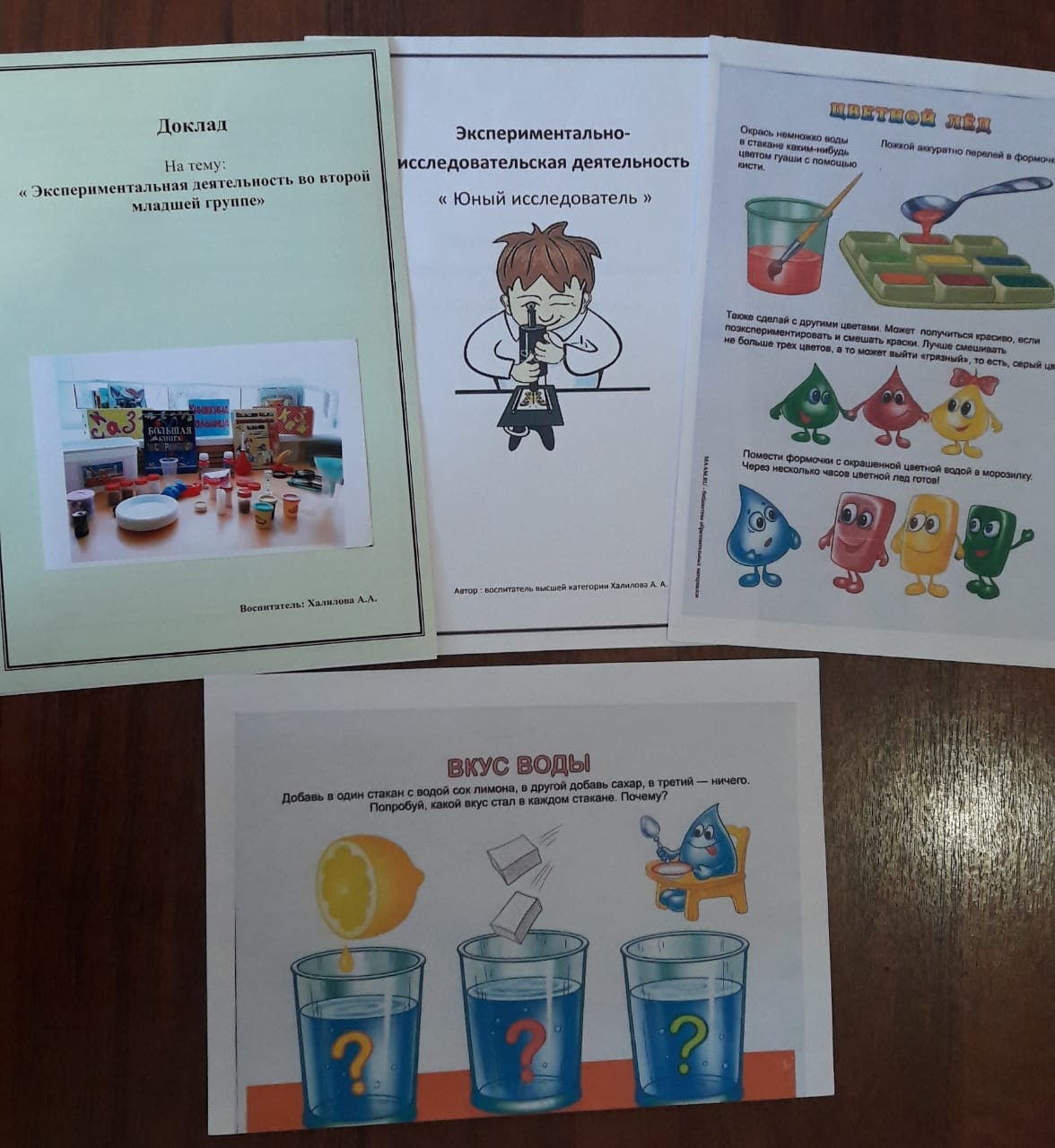 Консультации для родителей
Оформление наглядно-иллюстративного материала для родителей
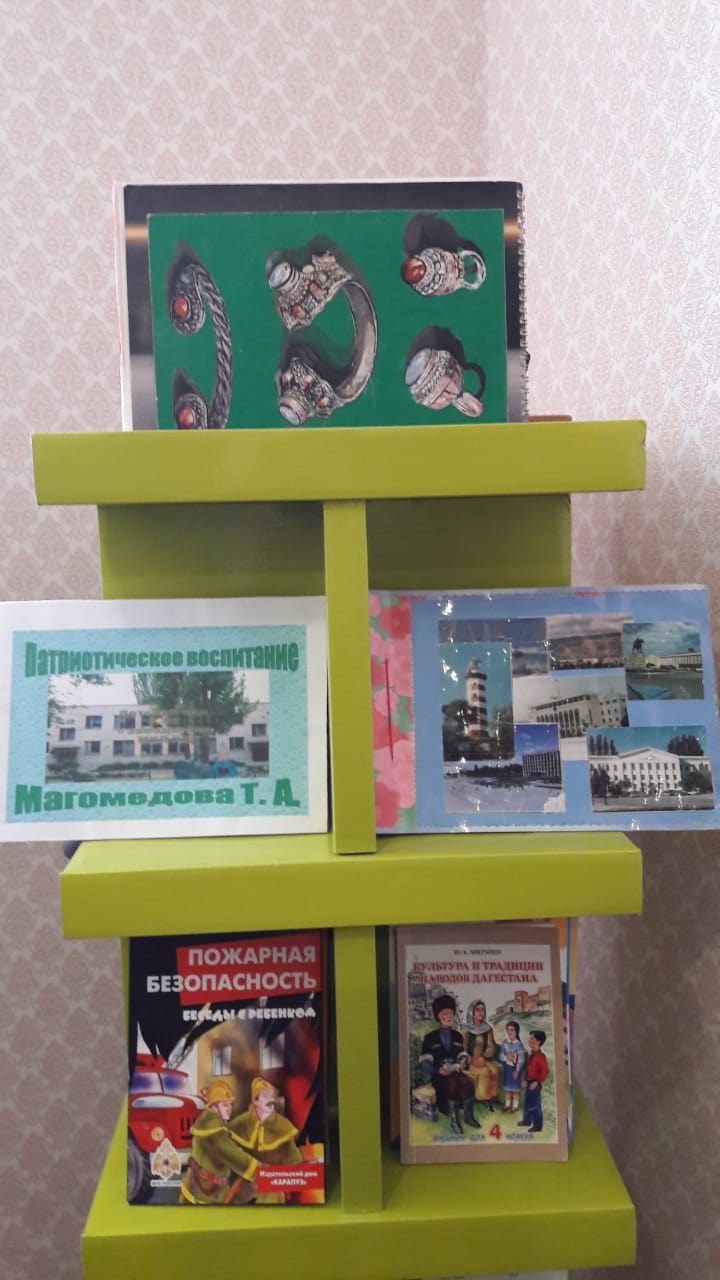 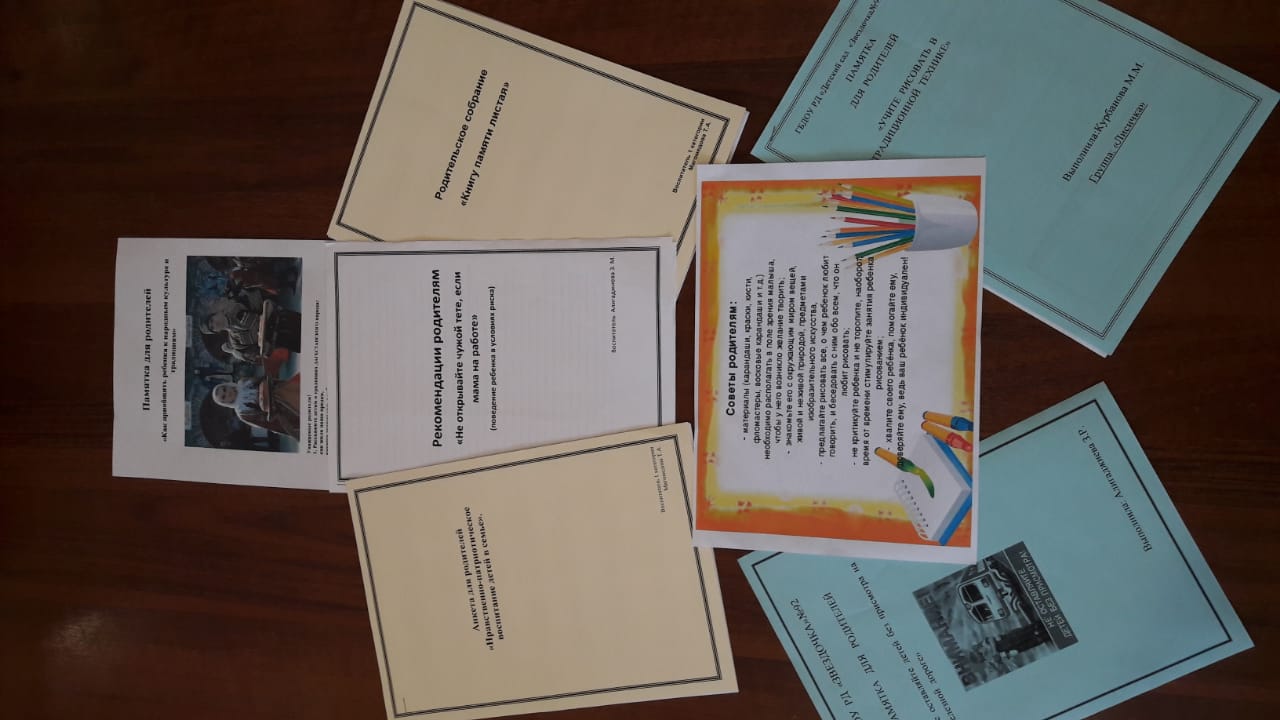